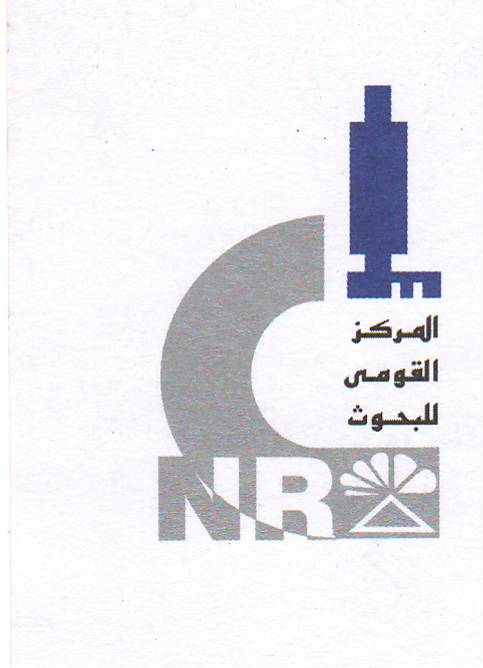 Recycling Leather Wastes in carton Industry
Prof. : Ola A. Mohamed
Tanning materials and leather technology
National research center
-Leather industry is one of the oldest industries all over the world. Leather is a natural material that, has been used by man  for thousands of years.

. - Leather industry is one of the polluting industries because ; generation of huge amount of liquid and solid wastes, also emits obnoxious smell.

- So research must be direct towards investigate the production of useful materials from different kinds of leather wastes.
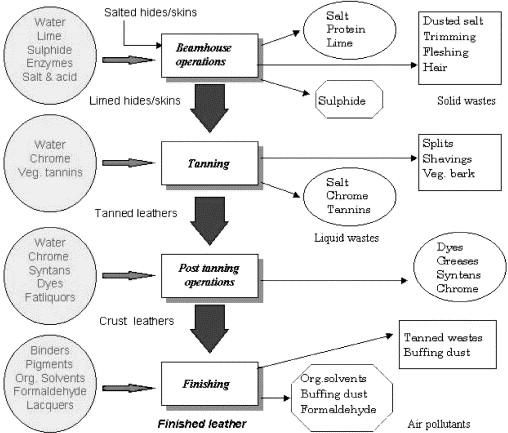 Process Flow of Leather Production
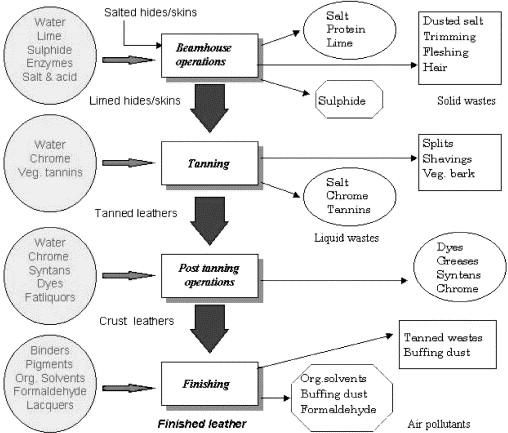 [Speaker Notes: Leather is made from a natural hide or skin and becomes a dry, stable materials after tanning, retanning, dyeing, fatliquoring and finishing]
Solid wastes
Solid wastes generated by the leather industry of may be classified as follows:

Wastes from untanned hides/skins (trimmings, fleshing wastes).

2. Wastes from tanned leather (shaving wastes, buffing dust).

3. Wastes from dyed and finished leather (trimmings from leather).
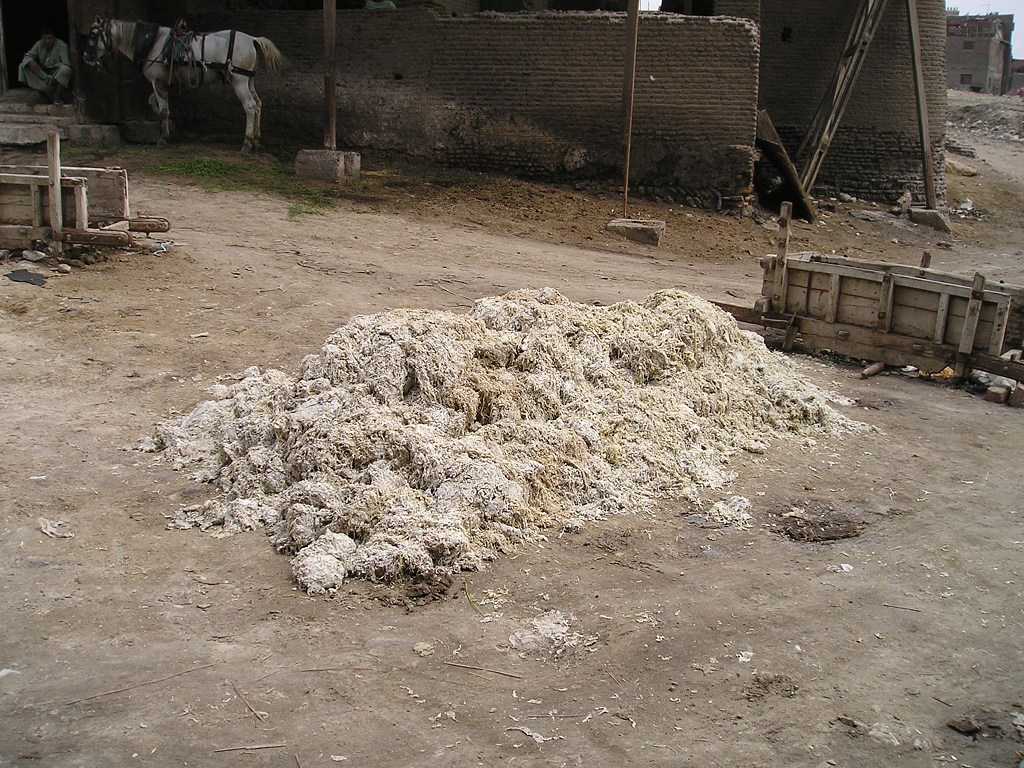 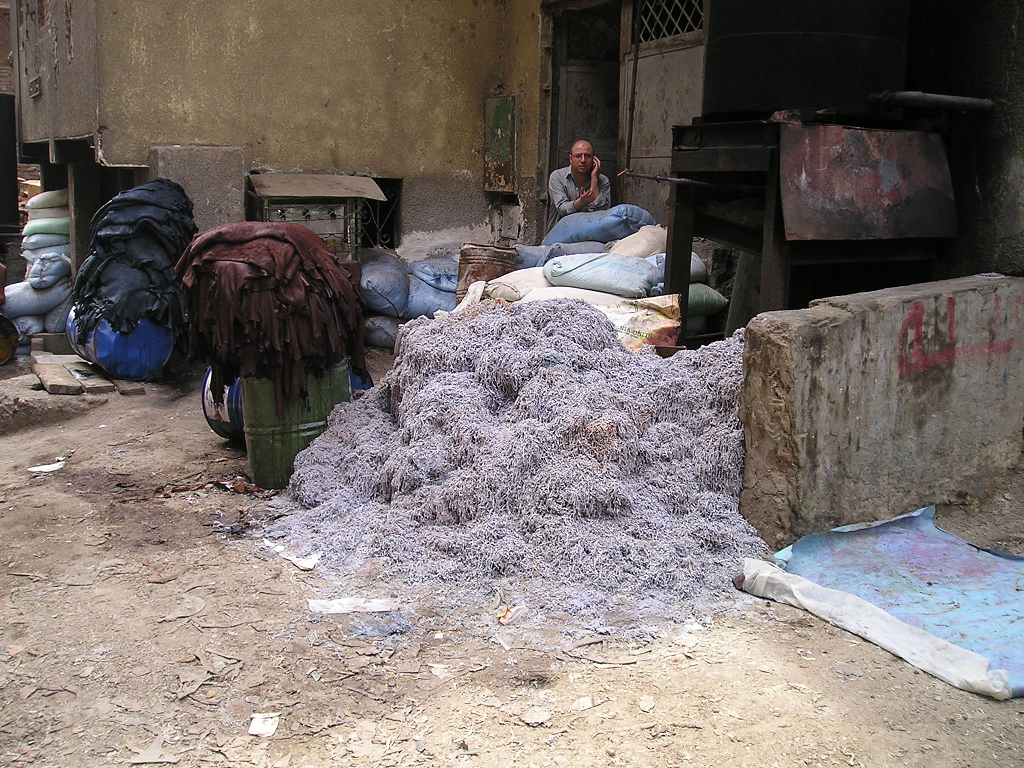 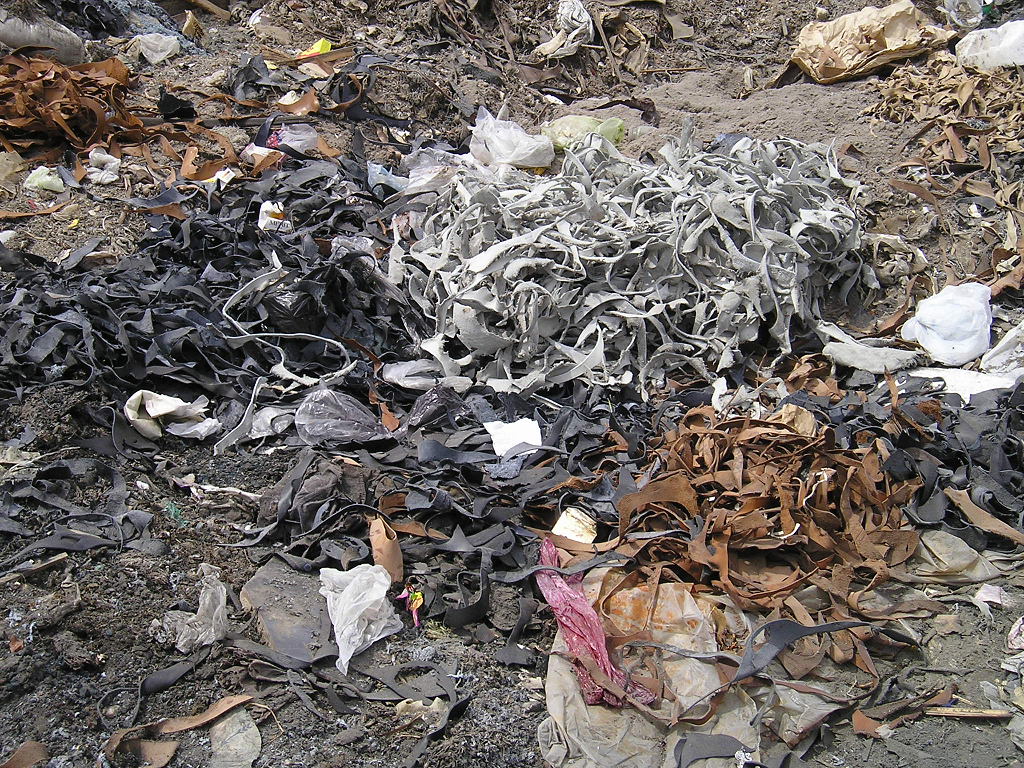 Table 1: waste ratios regarding the leather manufacturing process
Figure 1 : wastes generated by the leather manufacturing - % of world areas
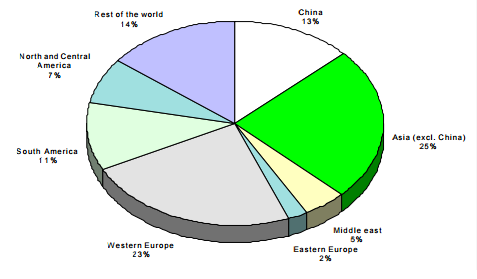 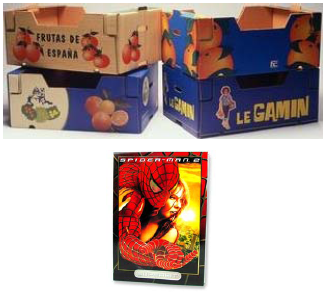 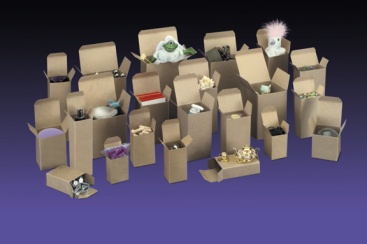 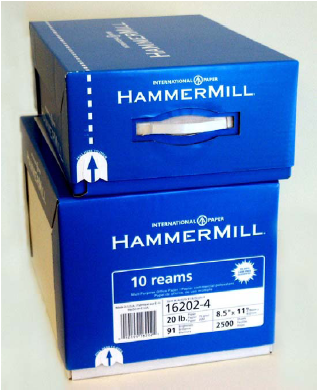 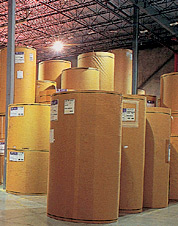 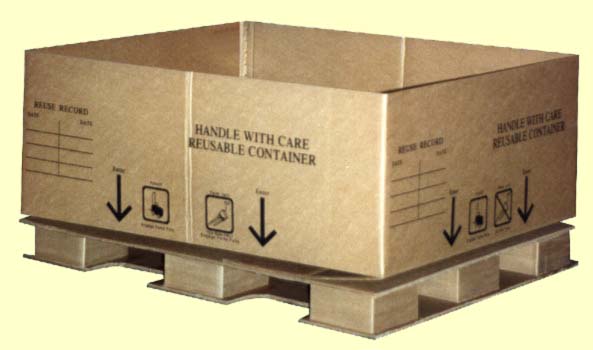 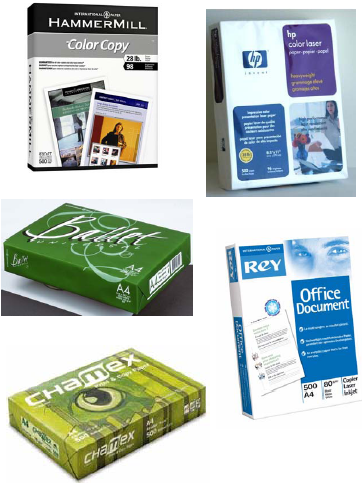 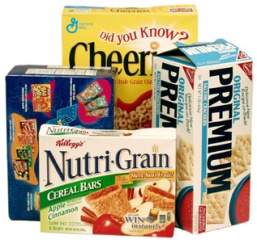 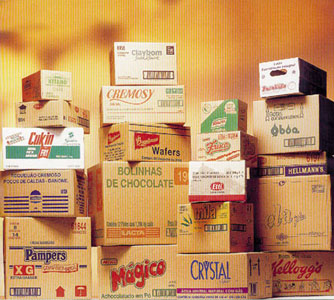 Boxboard
Containerboard
Printing and Writing Paper
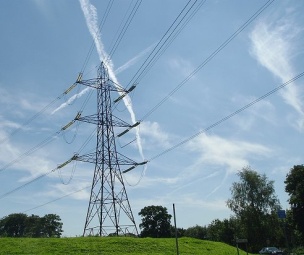 Market Wood Pulp
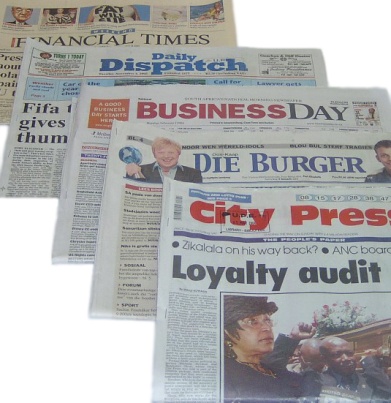 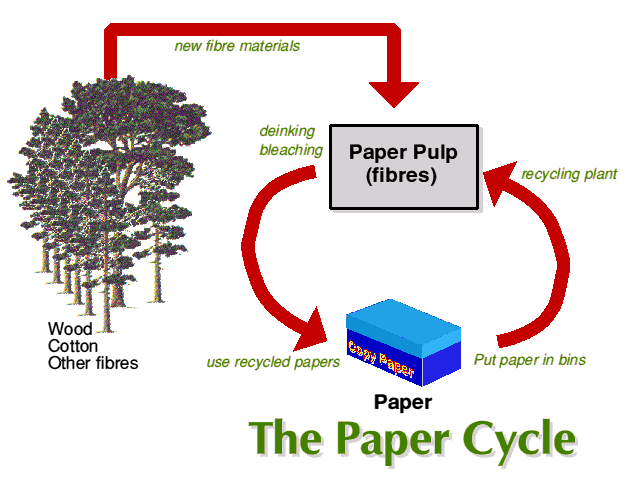 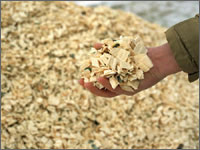 Newsprint
Tissue Products
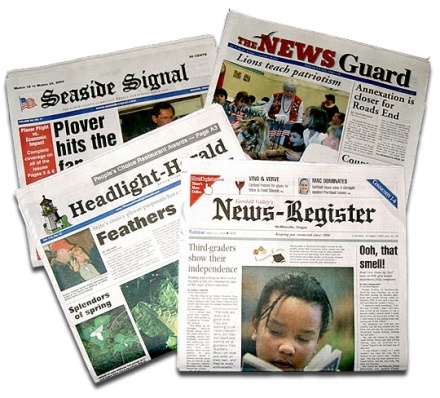 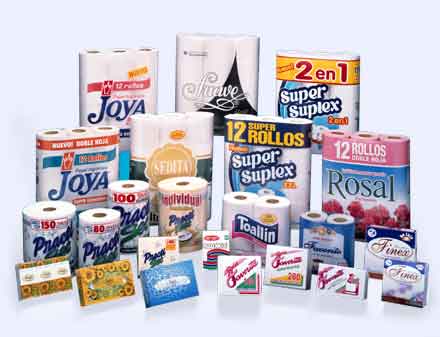 The Pulp & Paper Industry
[Speaker Notes: The pulp and paper industry is divided into the following sections:
Newspaper and newsprint: They include magazines and inserts.
Tissue products: Toilet tissue, facial tissue, wrapping papers and inserts.
Printing and Writing paper.  This is comprised of coated and uncoated papers.  There are many grades and mixtures from copy paper, kraft paper  to fine heavy bond mixtures with silk fibers.
Packaging material are further broken down into Boxboard, which is single layer foldable boxing material.
The other component of packaging material is containerboard:  This is any material that has multiple layers geometrically tied together.
The final section is market pulp wood.  This is the raw material is used for the following:
Supplying smaller firms in the industry.
Fuel for power generation
Mixed with recycled material to make new products.
Chemicals are leached out of the material – pine chemicals]
- The word paper comes from the ancient Egyptian writing material called papyrus, which was woven from papyrus plants. Papyrus was produced as early as 3000 BC in Egypt, and in ancient Greece and Rome. 

- Paper was invented in Ancient China by Ts'ai Lun in AD 105 .

 - Global pulp and paper industry dominated by United States, Canada, Sweden, Finland and East Asian countries (such as Japan)
Australasia and Latin America also have significant pulp and paper industries
Russia and China expected to be key in the industry's growth over the next few years for both demand and supply
[Speaker Notes: Some historians speculate that paper was the key element in global cultural advancement. According to this theory, Chinese culture was less developed than the West in ancient times because bamboo, while abundant, was a clumsier writing material than papyrus]
Paper production process
The production process can be divided into 7 sub-processes: 

-Raw materials processes. 

-Wood-yard.

-Fibre line.

-Chemical recovery.

-Bleaching.

-Paper production.
 
- products and recycling.
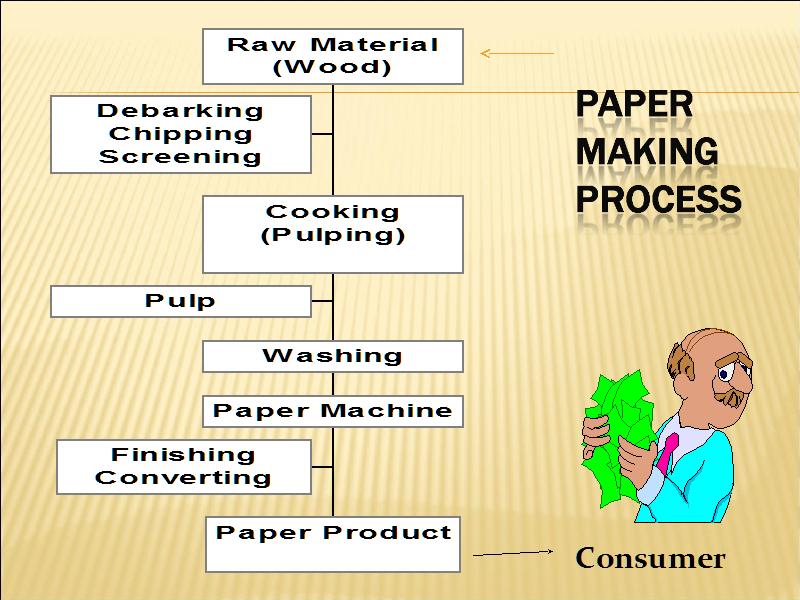 Dangers of Fire (United States statistic) 

-Someone died in a fire every 3 hrs and someone was injured every 37 minutes.

- 401,000 home fires.  

-Residential fires caused more than $6.1billion in property damage.
What is a Flame Retardant? 

        - A chemical added to combustible materials to             render them more resistant to ignition.

           - Minimizes the risk of fire starting.

           - increases the safety of lives and property.
The main families of flame retardants are based on compounds containing: 


-Halogens (Bromine and Chlorine) .

-Phosphorus
 
-Nitrogen 
 
- Minerals (based on aluminium and magnesium) 

 - Others (like Borax, Sb2O3 , nanocomposites)
-In this study, leather wastes were grinded to        
nanosize, treated with flame retardants, and then 
added as filler during the paper sheets formation.

 -Using of these wastes help in reduce their 
hazards and give an economical benefit to paper 
making and  an effective solution for paper firing.
Table 2; Physical and mechanical properties of blank paper sheet as well as  the
 prepared paper  sheet containing different concentrations of unmodified
 leather, 6, 9, and 12 %.
Table 3; Physical and mechanical properties of blank paper sheet as well as
 the prepared paper sheet containing  different concentrations of modified
 leather (MI), 6, 9, and 12 %.
Table 4; Physical and mechanical properties of blank paper sheet as well as the
        prepared  paper sheet containing different concentrations of modified leather
       (MII), 6, 9, and 12 %.
Table, (5) : Flame retardant and burning length of the paper sheets
TGA of a) blank, b) 3% untreated leather, c) 6% untreated leather, d) 
9% untreated leather, e) 12% untreated leather
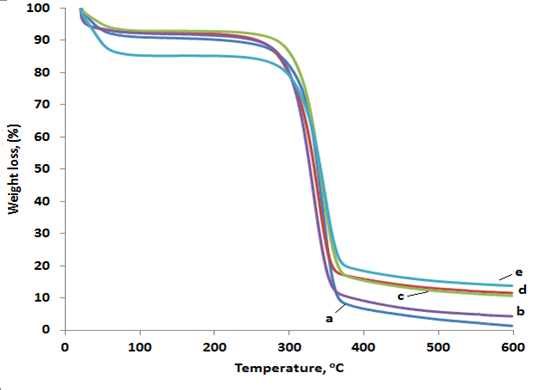 TGA of a) blank, b) 6% treated I, c) 9% treated I, d)  12% treated I
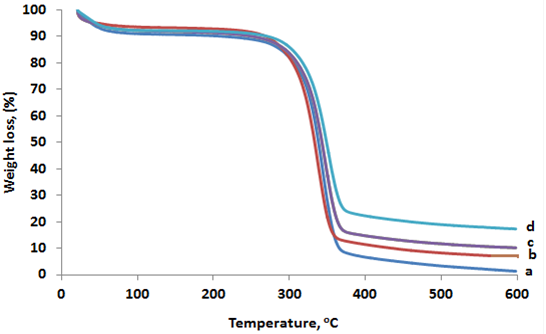 TGA of a) paper sheet as well as, b) 3% treated II, c) 6% treated II, d) 12% treated II
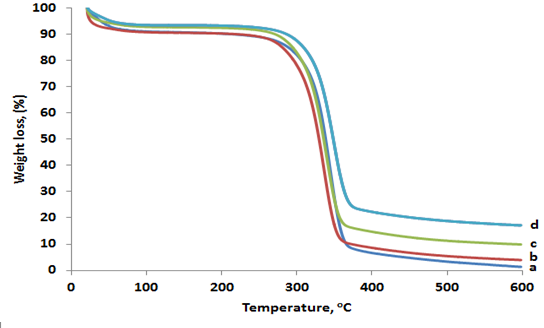 SEM images of : a) Blank paper sheet as well as paper sheet with untreated and  treated
a)
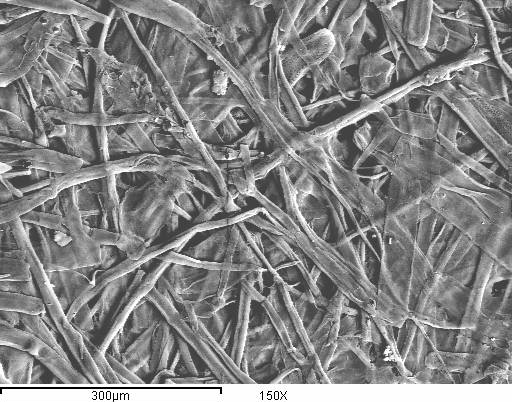 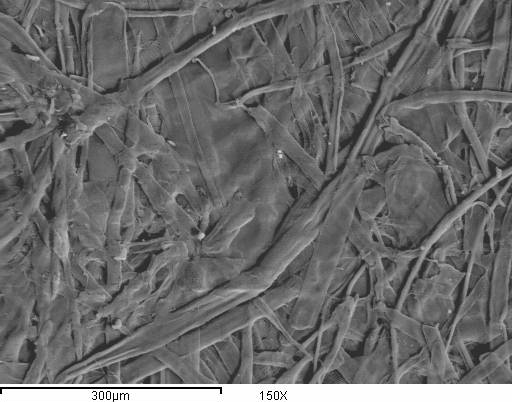 b)
c)
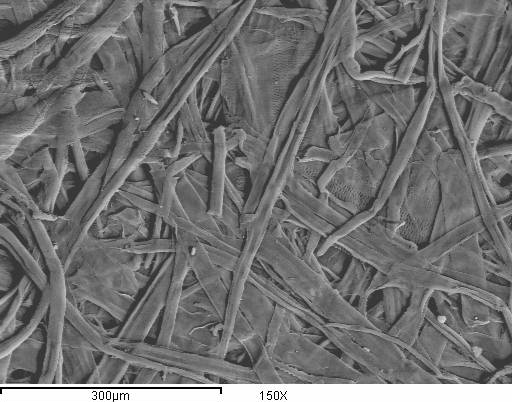 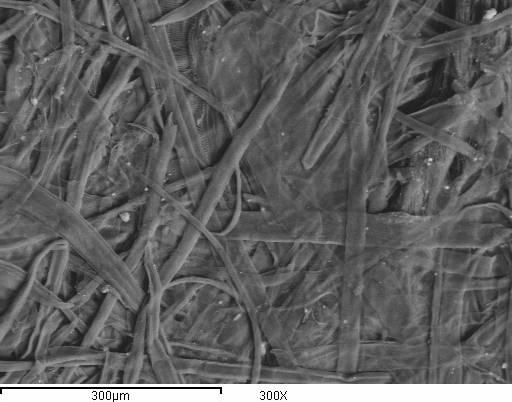 d)
Conclusion:
    -  These results showed that the addition  of leather wastes has improved significantly the flammability properties, in the same time didn’t have a bad effect on the   visual, physical  and mechanical properties.
         -This approach can be also extended to various fields of chemistry such as polymers and rubbers.
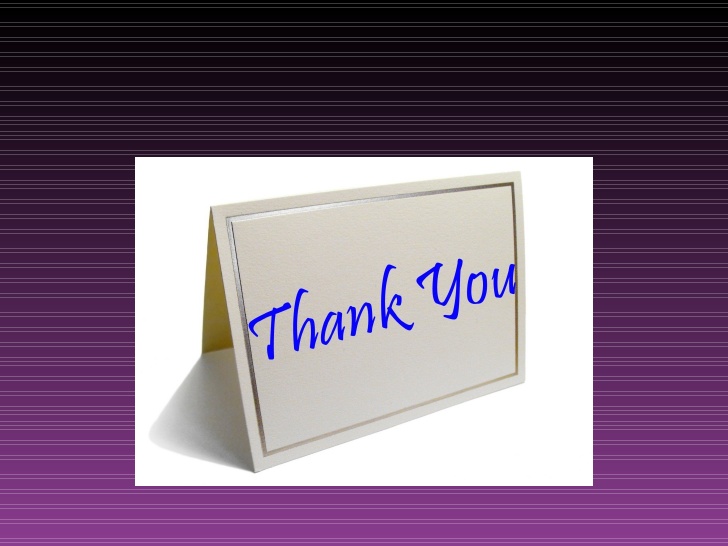